Mater y Mis– Ebrill 2024
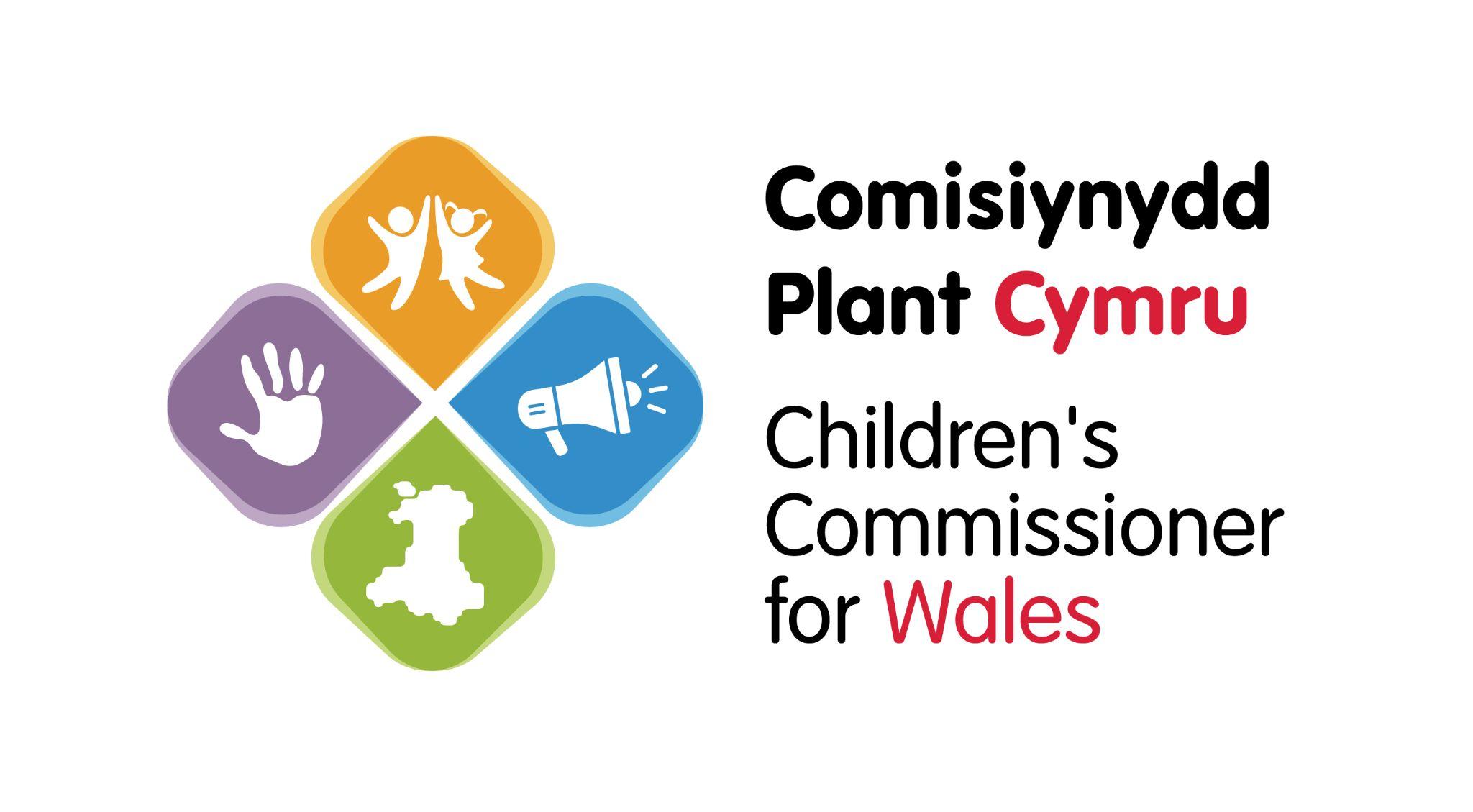 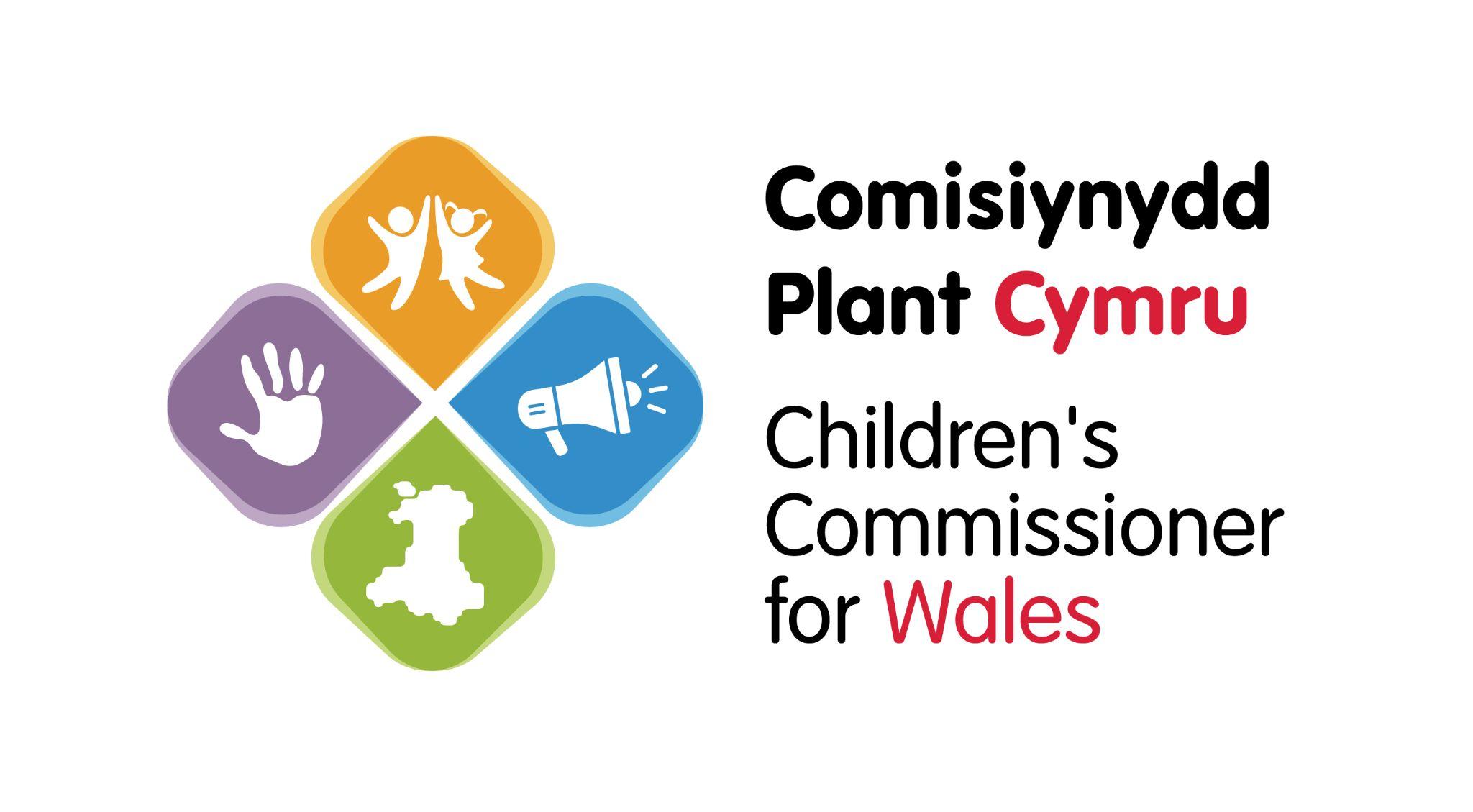 Roedd mis diwethaf am ginio ysgol.
Dyma beth dywedoch chi:
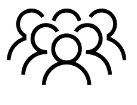 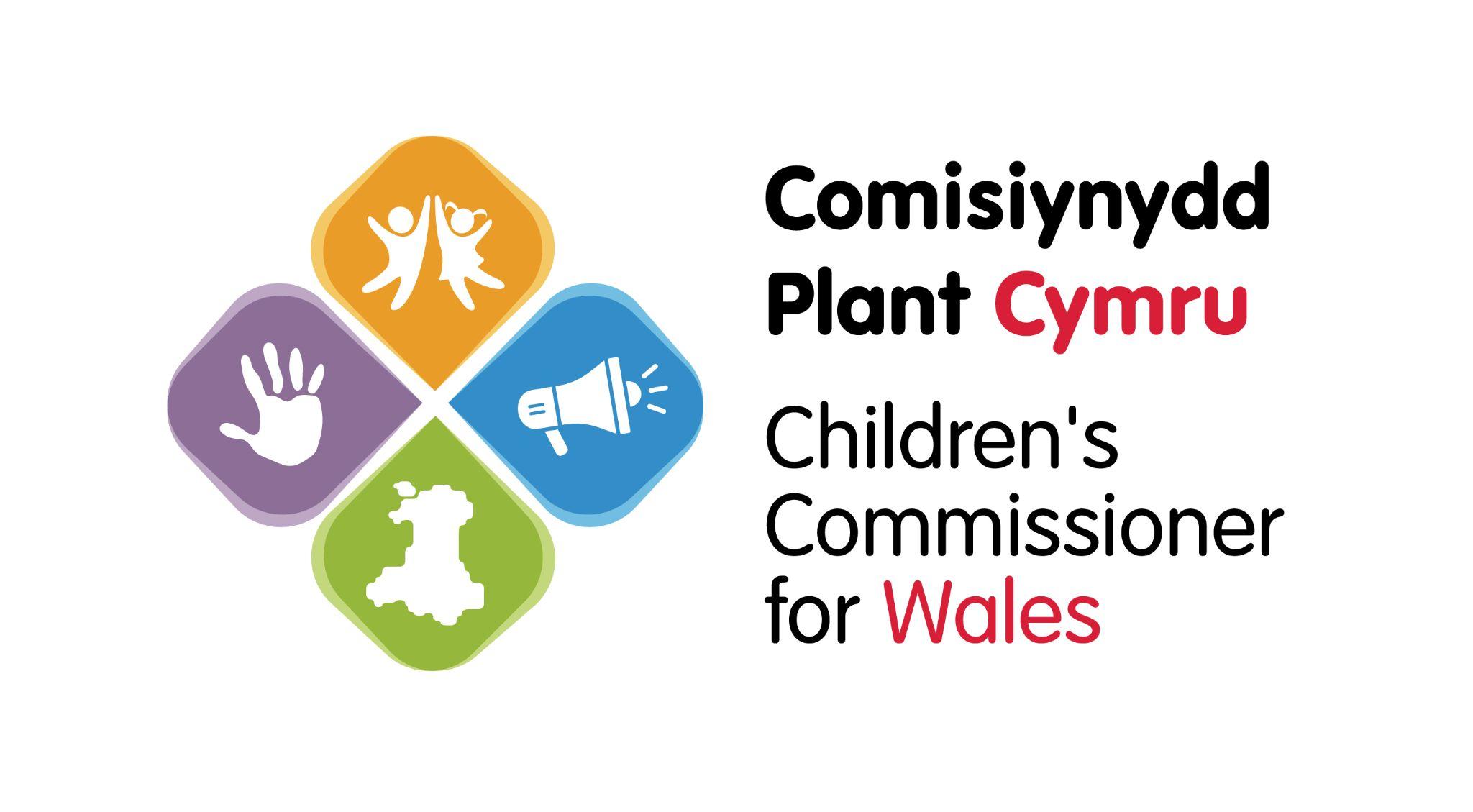 Clywon ni gan dros 1,700 ohonoch
Roedd gwell gan rhai ohonoch chi gymryd brechdannau:

“mae mwy o fwyd”
“dwi ddim yn hoffi’r bwyd ysgol”
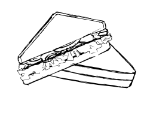 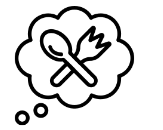 Dywedodd dros 40% ohonoch chi sy’n bwyta cinio ysgol bod chi 
ddim yn llawn ar ôl bwyta
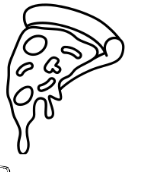 Pitsa oedd hoff fwyd llawer ohonoch
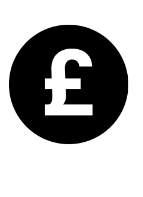 Dywedodd llawer ohonoch bod prisiau bwyd ysgol yn isel, a bod angen mwy o fwyd.
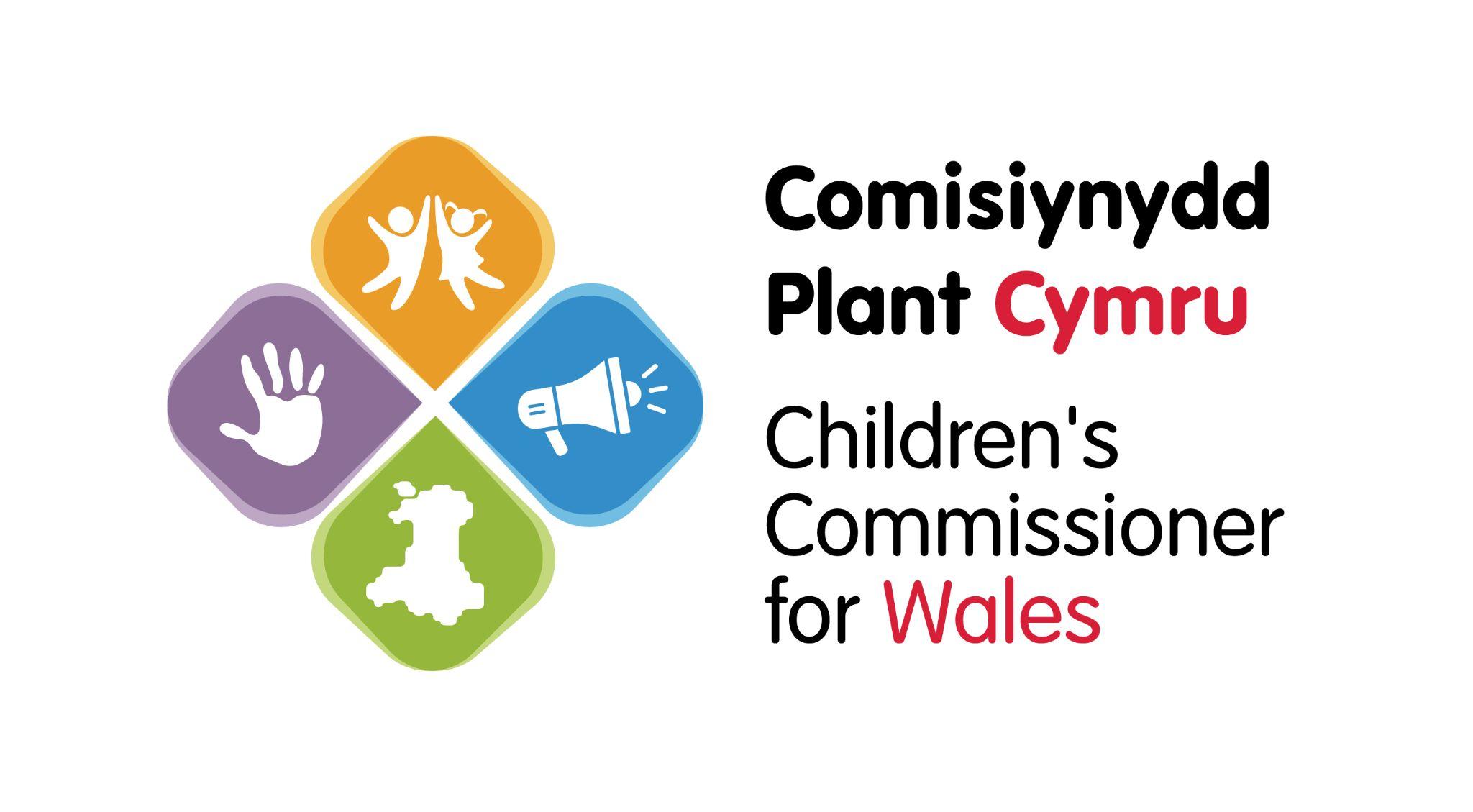 Mater y Mis ar gyfer Ebrill yw teithio i’r ysgol.Mae’n effeithio hawliau gwahanol fel eich hawl i fod yn ddiogel, yr hawl i addysg a’r hawl i fod yn iach.
🎥 Mater y Mis – Teithio i’r Ysgol
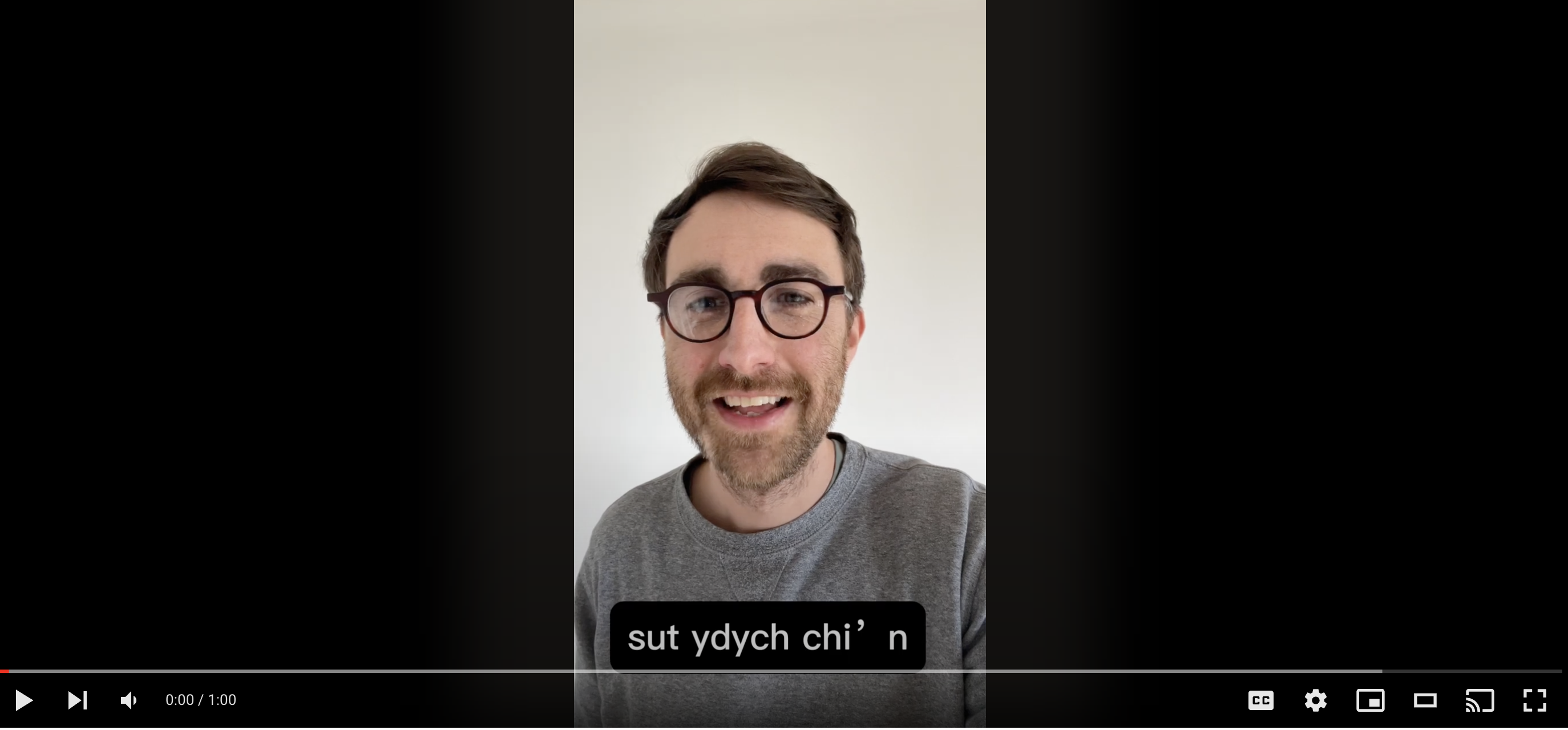 [Speaker Notes: Video link –  https://youtu.be/D3wHHHk8TqU]
1) Trafodwch mewn pâr neu grwp – beth ydych chi’n hoffi/ddim yn hoffi am eich taith i’r ysgol? Oes unrhywbeth yn ei wneud yn anodd?2) Rhannwch eich barn trwy ddefnyddio y côd QR neu y linc (Gall pob person ifanc gwneud hyn yn unigol neu gall athro gwneud hyn ar ran grwp)
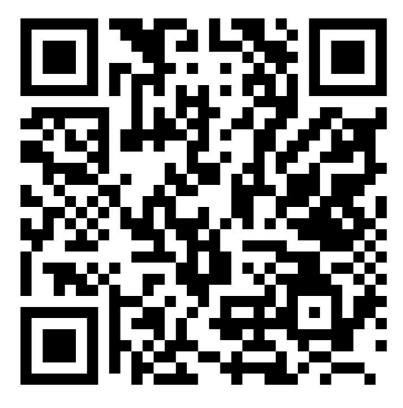 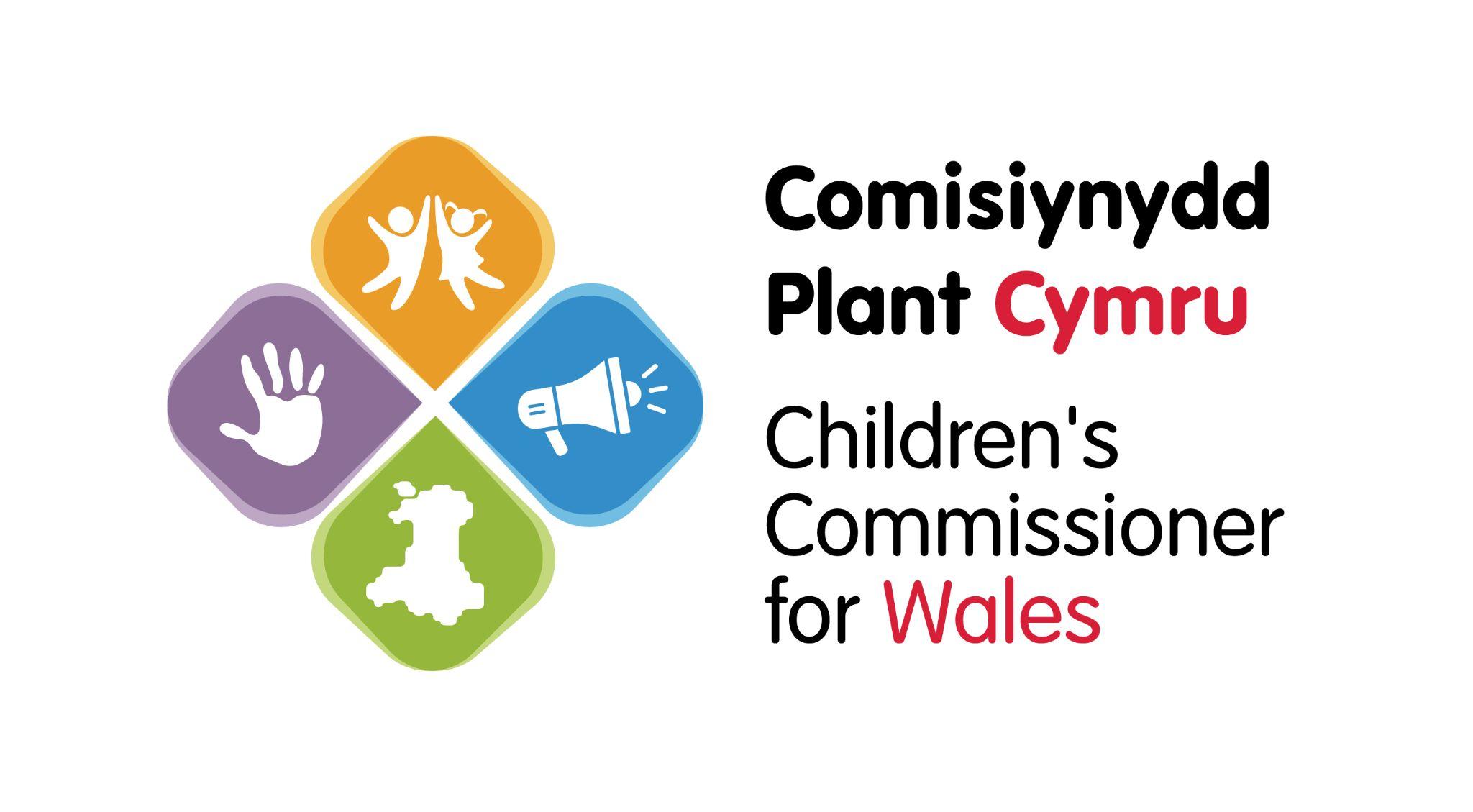 https://online1.snapsurveys.com/4s8jam
[Speaker Notes: Survey link: https://online1.snapsurveys.com/4s8jam]
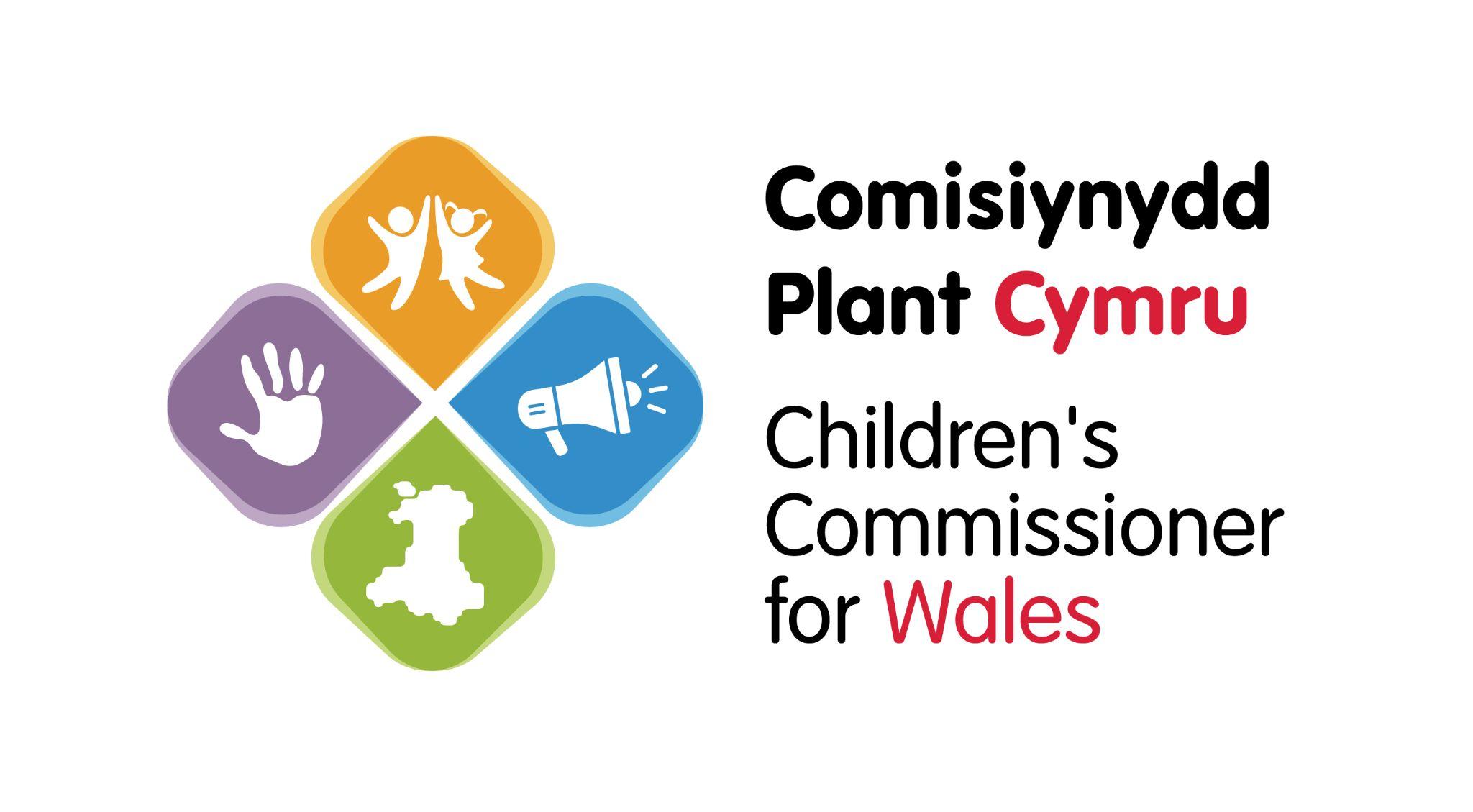 Ein barn ni:Rydyn ni’n clywed gan lawer o deuluoedd am y problemau mae’n nhw’n cael gyda theithio i’r ysgol am resymau gwahanol.Rydyn ni’n deall bod hyn yn gallu gwneud hi’n anodd weithiau i gyrraedd yr ysgol.Hoffwn ni weld Llywodraeth Cymru yn gwneud mwy i sicrhau bod pob plentyn a pherson ifanc yn cael profiad diogel a theg wrth deithio i’r ysgol.
[Speaker Notes: Dyma rhai o’r cyd-destun polisi ar gyfer disgyblion]
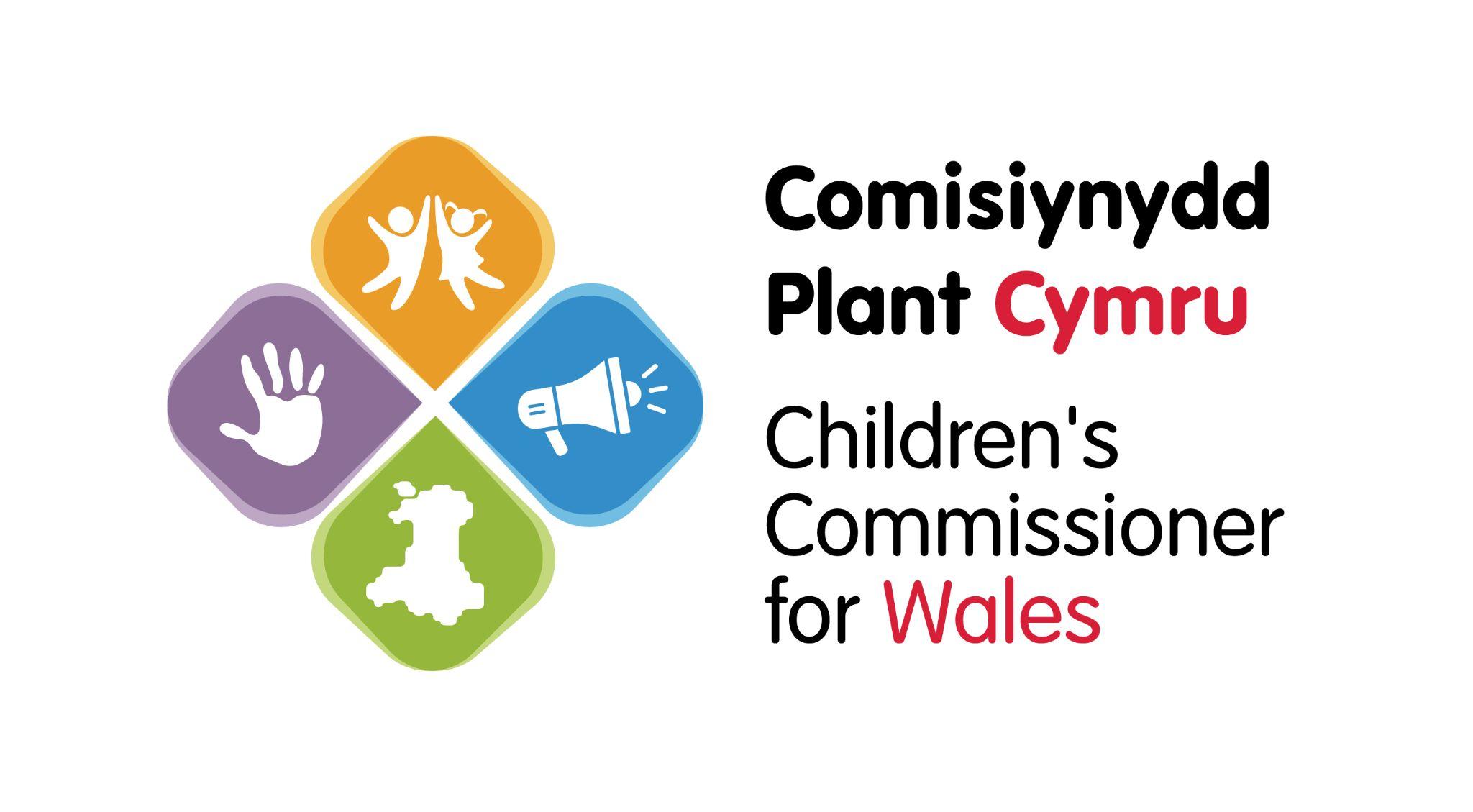 Diolch!
Bydd ein Mater y Mis nesaf ar ein gwefan ar Ddydd Mawrth 7 Mai.